Planning progressive lessons in primary p.e.
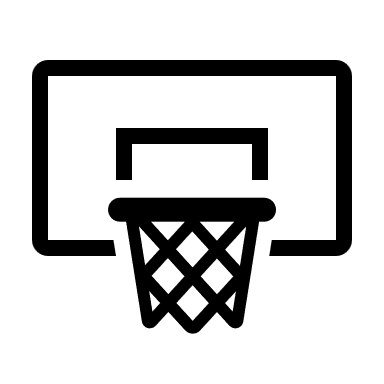 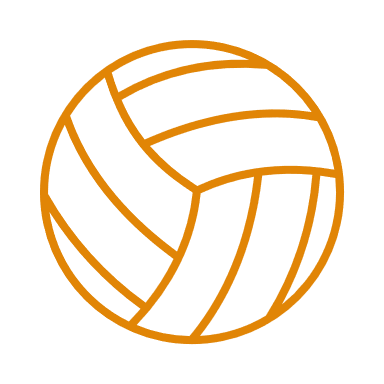 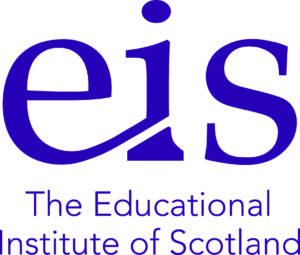 Calendar overview (suggested)
P1 & 2: focus on FMS and Play.  Sugg
Working timetableWorking Area:_________________________
Lesson/Block planner
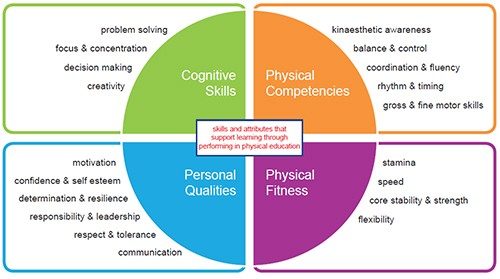 Game template
FOCUS
Benchmarks Covered
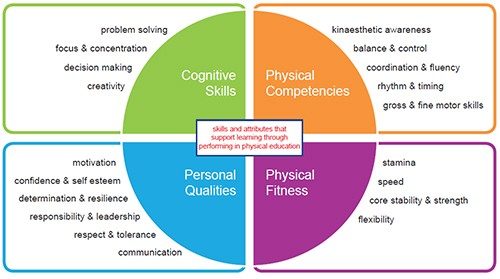